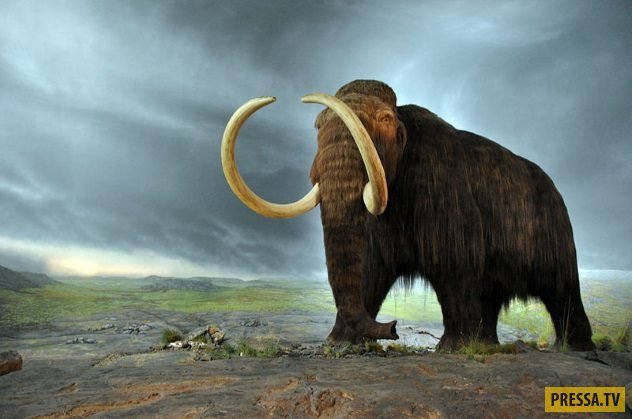 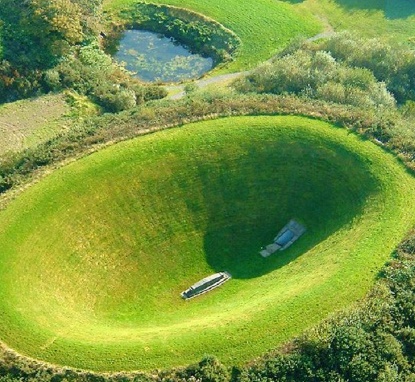 Мир полон неразгаданных загадок. Несмотря на огромные достижения в области науки, мы остаемся в неведении относительно многих вещей вокруг нас. Помимо земли, на которой мы живем, нам предстаёт океан, который является домом для многих мифов, легенд и загадок. В то время как ученым удалось объяснить многие из этих мифов, большинство из них все еще остаются загадками.
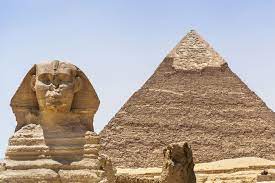 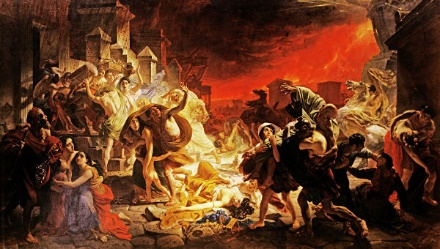 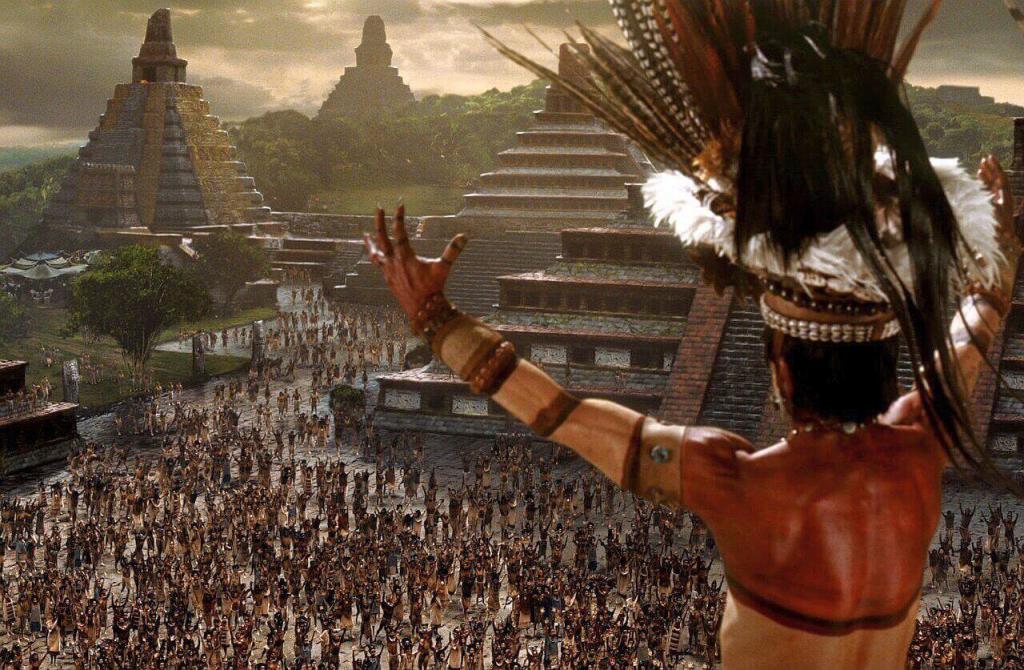 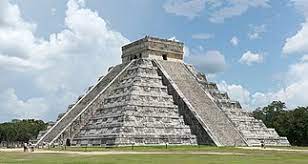 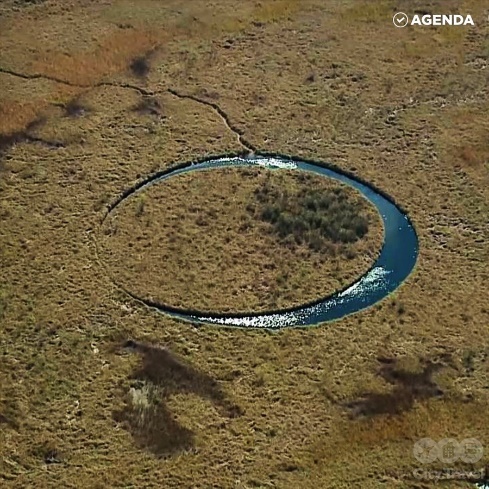 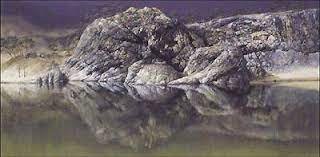 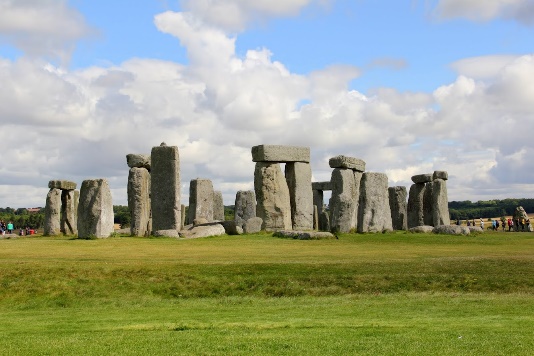 Исчезают и возникают не только моря и озера. Но точно так же возникают и исчезают острова. Лучшим примером этому является история Атлантиды.
История Атлантиды пришла к нам в пересказе греческого философа Платона. А точнее, из двух его работ, «Тимей» и «Критий». Считается, что эти книги были написаны в 360 году до н. э. Благодаря этим книгам мы сейчас знаем, что Атлантида действительно могла существовать, но несмотря на это, тайна исчезновения Атлантиды не дает покоя многим историкам до сих пор.
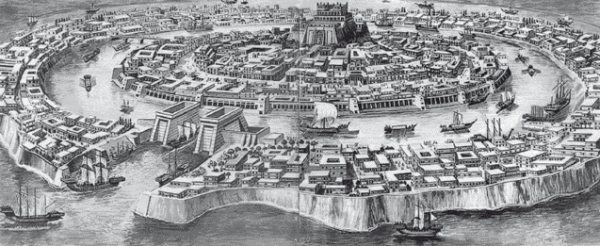 Историками, археологами, искателями предложено полсотни версий возможного месторасположения по всему миру (в Скандинавии, в Балтийском море, в Гренландии, Северной и Южной Америке, в Африке, Черном, Эгейском, Каспийском море, в Атлантическом океане, Средиземном море и так далее), но точного места не названо, мы можем только догадываться.
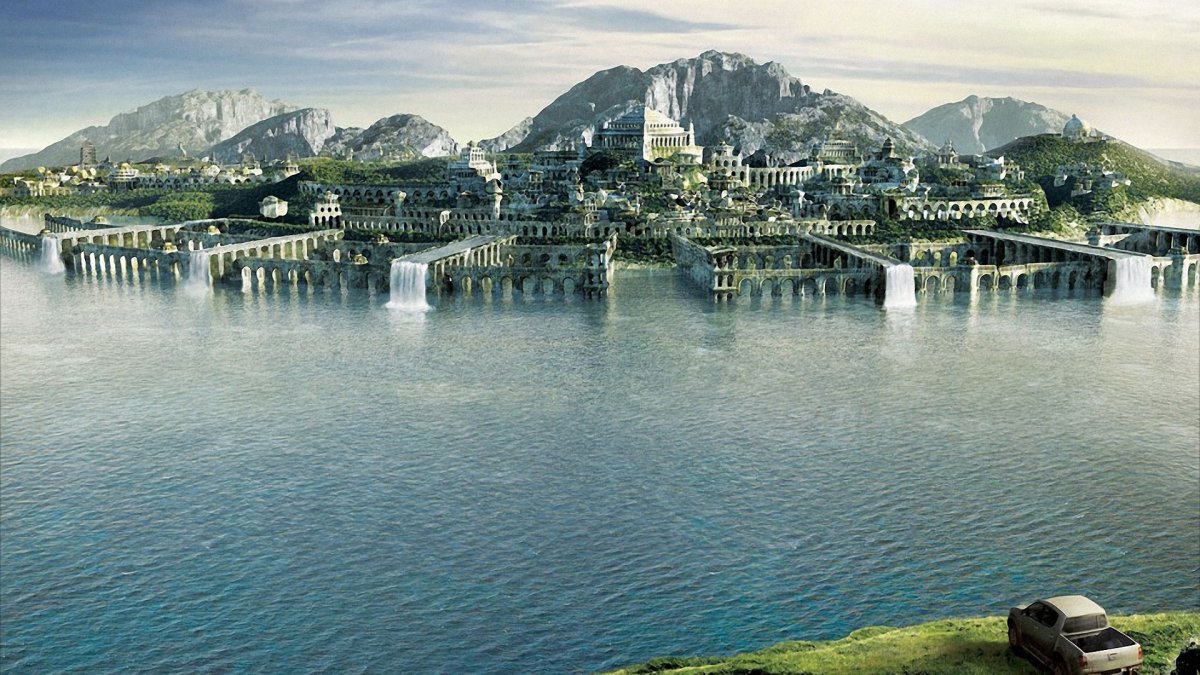 Много книг и документальных фильмов было создано на тему возможного местоположения Атлантиды. Беглый поиск в Google покажет, что некоторые указывают на Санторин как Атлантиду в прошлом; другие считают, что воды Бимини прячут дорогу в потерянный город. Если же взять за основу текст Платона, он расскажет нам, где некогда находился ныне погруженный под воду город.
В тексте говорится, что Атлантида «вышла из Атлантического океана». Далее говорится, что «был остров перед Геркулесовыми столпами».
Гибралтарский пролив сегодня – место до которого дошел Геракл.
Древнегреческой мифологии, возникшей много тысяч лет позже времён гибели Атлантиды, единственно герой Геракл (по Гомеру в XII веке до нашей эры) совершил по легенде подвиг, путешествуя на самую дальнюю западную точку света – на край Средиземного моря. «Когда на пути у Геракла возникли Атласские горы, то он не стал взбираться на них, а пробил себе путь насквозь, таким образом, проложив Гибралтарский пролив и соединив Средиземное море с Атлантикой. Эта точка и служила границей для мореплавателей в античную эпоху, поэтому в переносном смысле «Геракловы (геркулесовы)  столбы», — это край света, предел мира. И выражение дойти до геркулесовых столбов» означает — «дойти до предела».
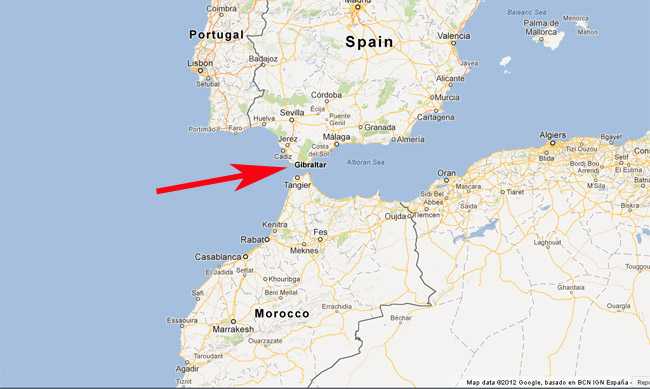 В 2011 году археологи Хартфордского университета обнаружили «города-мемориалы», или города, построенные по образу Атлантиды. Ряд городов был найден погребенным в болтах национального парка Донана, к северу от Кадиса, Испания. Оказалось, что Кадис находится прямо перед столпами. Это заставило задуматься о том, что настоящая Атлантида была погребена в грязевых болотах Атлантики. Его результаты совпадают с текстом сюжета о том, что «море в этих частях непроходимо и непроницаемо, потому что на пути есть мелкая грязь; и произошло это из-за оседания острова».
Кадис также считается одним из старейших городов, которые все еще находятся в Западной Европе. Считается, что он был построен финикийцами около 700 г. до н. э., но некоторые записи утверждают, что город стоял уже в 1100 году до н. э. Греческие мифы говорят, что этому городу еще больше.
Давным-давно этот город назывался Гадесом. Это подходит, потому что в тексте говорится о принце-атланте, которого называли Гадейром доисторические граждане Гадеса. Ему принадлежала дальневосточная часть Атлантиды.
Эта часть острова должна была смотреть на современный Кадис. Поэтому история гласит, что Кадис, или Гадес, был назван в честь принца. Конечно, Платон писал все это по меньшей мере через 340 лет после обнаружения города, поэтому мог позволить себе вольность в именовании атлантических принцев.
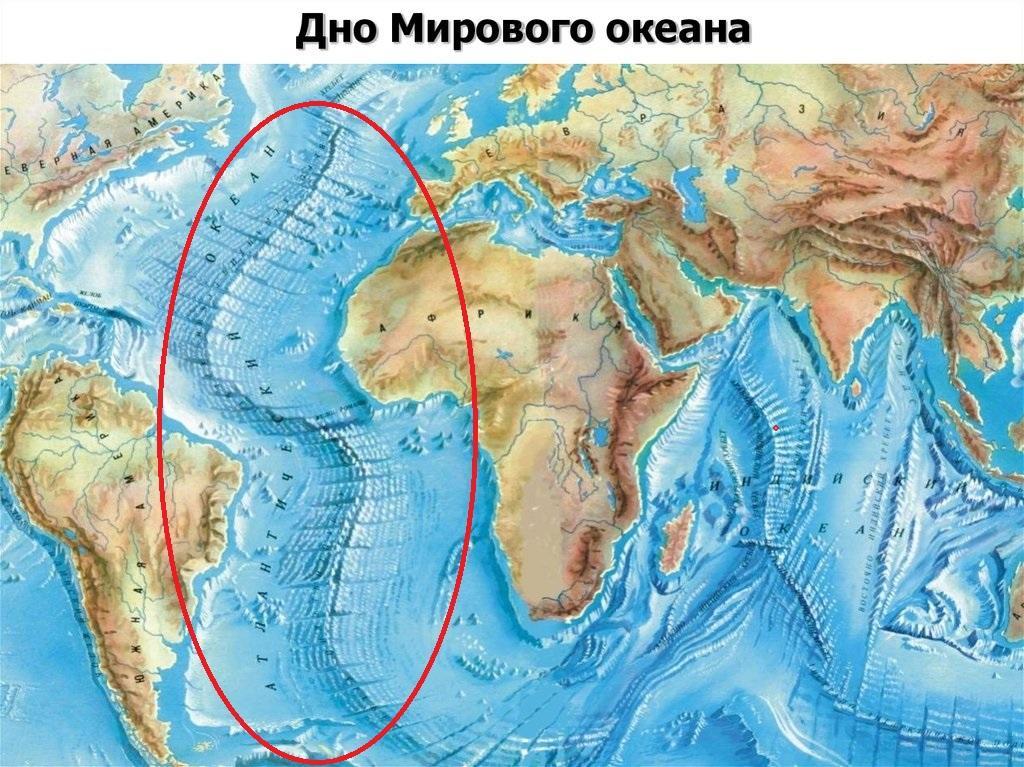 Данные современной науки говорят о том, что среди Атлантического океана расположен подводный Северо-Атлантический хребет, который мог существовать субаэрально (над поверхностью воды) во времена, близкие к тем, что указы­вает Платон в своем предании. Возможно, что некоторые из этих участков суши просуществовали вплоть до историческо­го времени. Так, может быть, на этих островах имеет смысл искать следы Атлантиды?
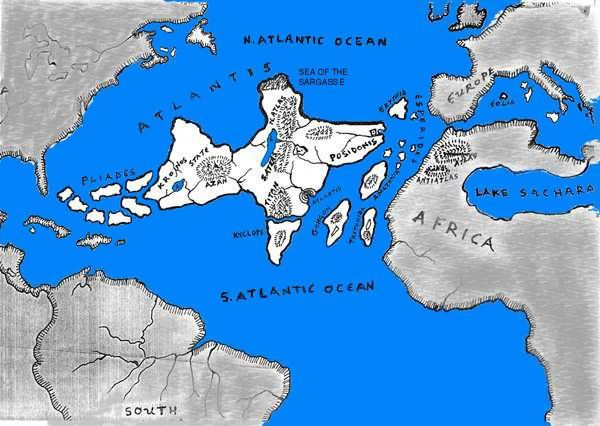 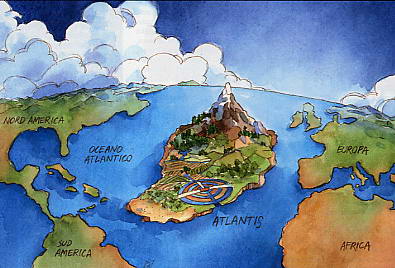 ?
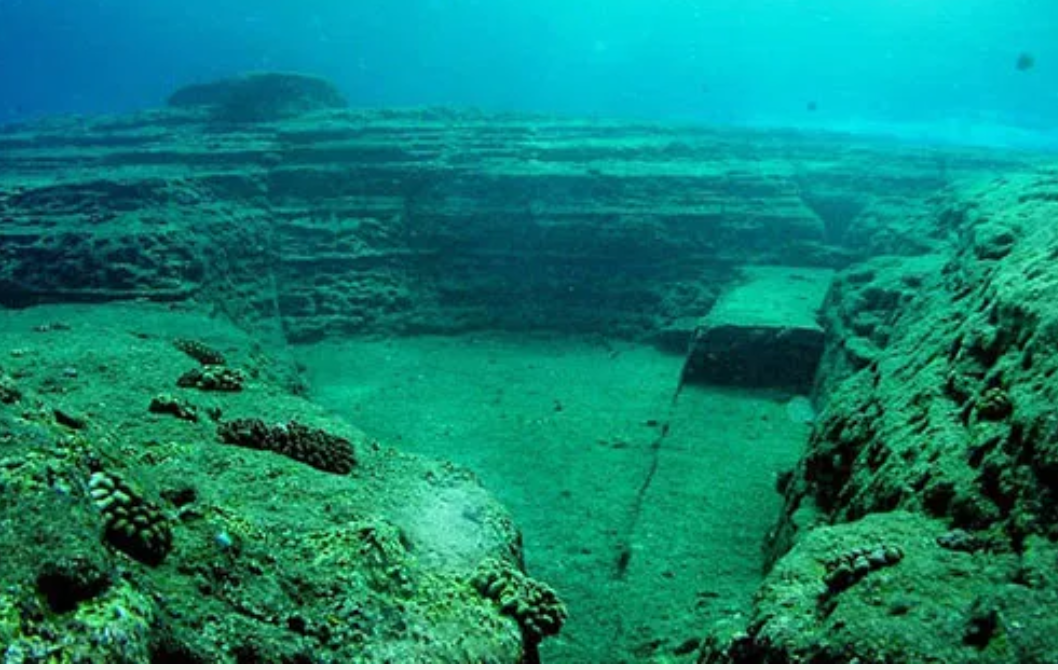 В 1979 году советская экспедиция при испытании водолазного колокола случайно обнаружила в Атлантическом океане некие объекты, похожие на развалины древнего города.
Действия разворачивались как раз за указанными Платоном «Геркулесовыми столпами», в 500 км от Гибралтара, над подводной горой Ампер, которая много тысячелетий назад выступала над поверхностью океана, но потом почему-то ушла под воду.
Спустя три года советское судно «Рифт» отправилось на это же место для исследования дна океана с помощью подводного аппарата «Аргус». Акванавты были поражены увиденным; с их слов, им открылась панорама городских развалин: остатки комнат, площадей, улиц.
Но состоявшаяся в 1984 году экспедиция не оправдала надежд исследователей: анализ двух камней, поднятых с океанического дна, показал, что это всего лишь вулканическая порода, застывшая лава, а не творение человеческих рук.
Русские нашли Атлантиду?
Известно по крайней мере о пяти точках на Земле, где велся поиск Атлантиды:
Балтика;
Восточное Средиземноморье;
Испания;
Великобритания;
Бермудский треугольник.
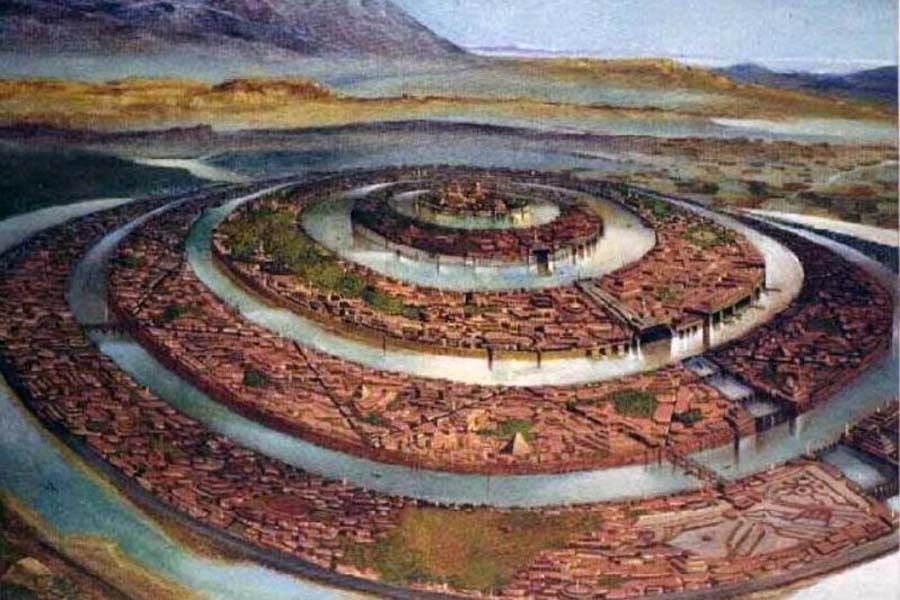 К сожалению, пока с места гибели Атлантиды ученым не удалось поднять ни статуи Посейдона, ни даже обломка его трезубца. Но все-таки находки были...
В середине 50-х годов морская драга подняла со дна Атлан­тического океана южнее Азорских островов около тонны весьма странных образований. Это были известняковые диски, имеющие углубление с одной стороны, что придавало им вид тарелок. В среднем диаметр этих дисков достигал 15 сантимет­ров, а толщина - 4 сантиметров. Наружная сторона их была относительно гладкой, но внутренность впадин - шероховата. Странная форма этих образований свидетельствует об их ис­кусственном происхождении. Удалось установить и возраст этих «морских бисквитов». Он оказался равным 12 тысячам лет, что соответствует дате гибели Атлантиды. Удалось устано­вить и другое: изготовлены «бисквиты» были в атмосферных условиях. Кем? Для чего? Как попали они на вершину под­водной горы?
И хотя многие ученые категорически отрицают возможность существования в историческое время в Атлантическом океане крупных участков суши, есть специалисты, которые столь же убежденно утверждают: да, Атлантида могла существовать и исчезнуть именно в те сроки, о которых говорил Платон, т. е. около 12 тысяч лет назад. Во всяком случае именно в это вре­мя в Атлантическом океане происходили серьезные перемены, сопровождавшиеся разломами земной коры, вулканическими извержениями, изменением океанских течений, может быть, потеплением всего северного полушария, вызвавшим окончание ледникового периода.
Большинство людей полагает, что Атлантида получила свое название в честь Атлантического океана, но на деле же все было ровно наоборот. Легенда гласит, что у Посейдона, греческого бога морей, было пять близнецов от смертной женщины-атлантки по имени Клито.
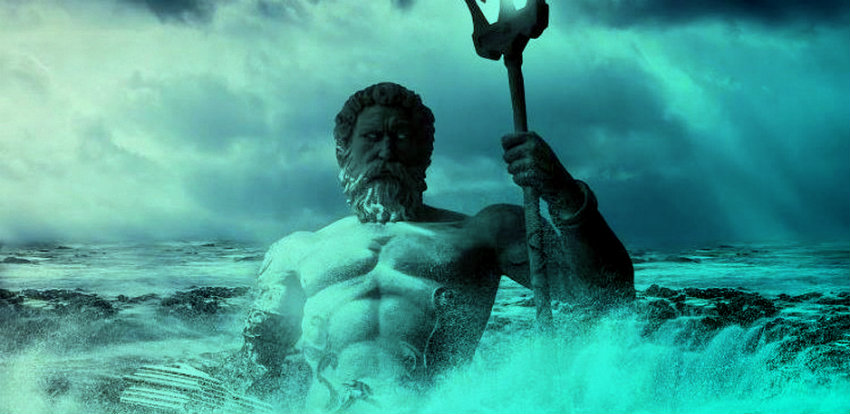 Бог отдал каждому из своих 10 сыновей разные части острова, которыми нужно было править. Гадеир был вторым по старшинству. И хотя его именем был назван город в Испании, именно его старшему брату Атласу досталась честь назвать город своим именем. Будучи первенцем, Атлас заполучил целый остров, и даже окружающий его океан был назван в его честь. Его дети также должны были править Атлантидой вечно.
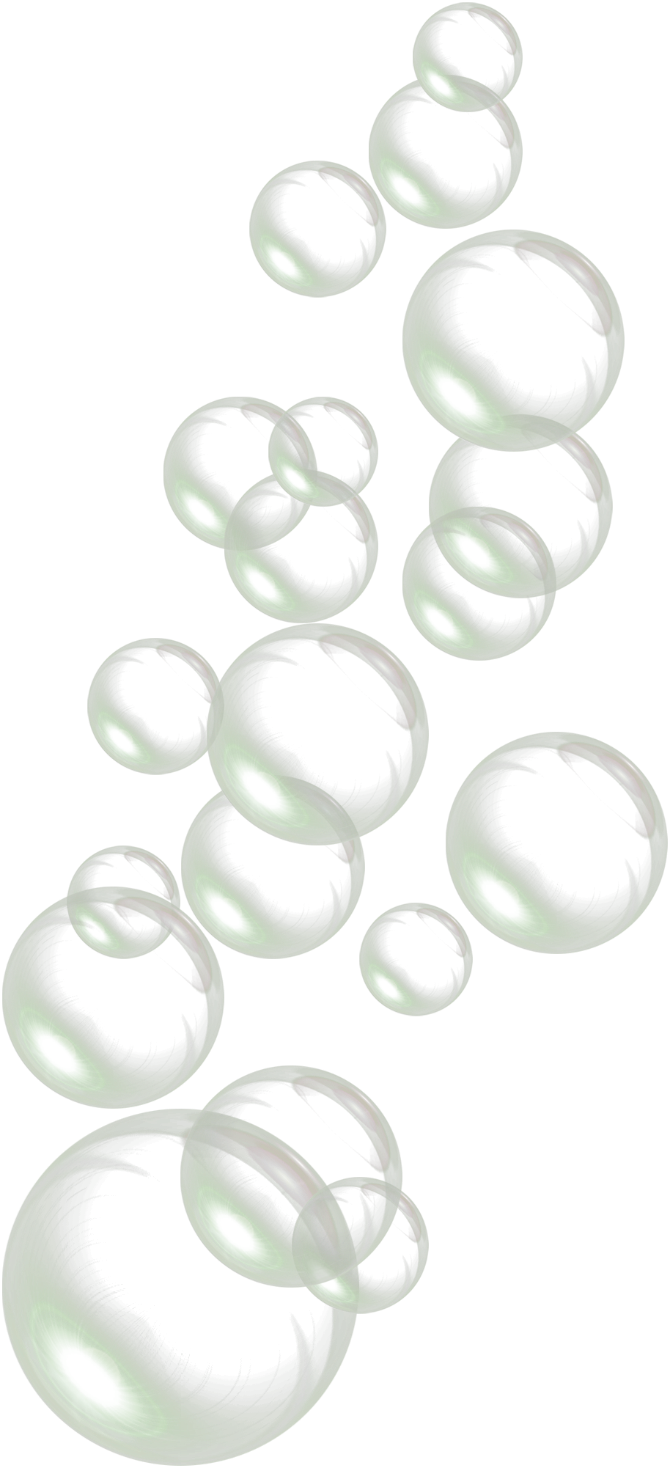 Мы знаем, что Платон написал по меньшей мере две книги об Атлантиде. Сегодня у нас имеется полная версия «Тимея», но полной версии «Крития» нет.
«Критий» обрывается на том, что Зевс, глава греческих богов, «собрал всех богов в их самое святое жилище, которое, будучи помещенным в центр мира, созерцает все сотворенные вещи. И когда он собрал их вместе, то сказал следующее». На этом всё.
Неизвестно, оставил ли Платон книгу незавершенной преднамеренно или же законченная версия была давно потеряна. Нам не только не хватает окончания «Крития», но считают также, что Платон написал или по крайней мере планировал написать третью книгу об Атлантиде — «Гермократ».
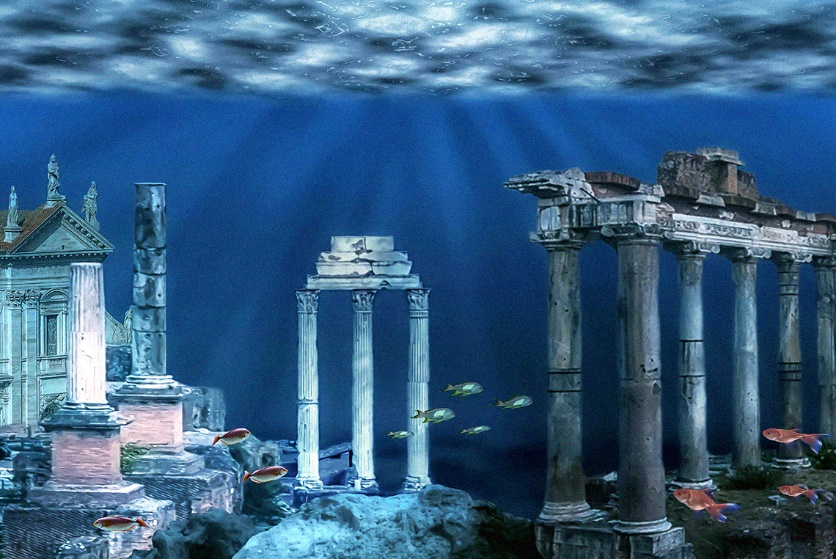 Возможно, послание Гермократа касалось того, почему атака Афин на Сиракузы провалилась и как Сиракузы смогли отбиться от завоевания. Если только кто-то не найдет копию этой книги, мы можем никогда и не узнать полную историю Атлантиды.
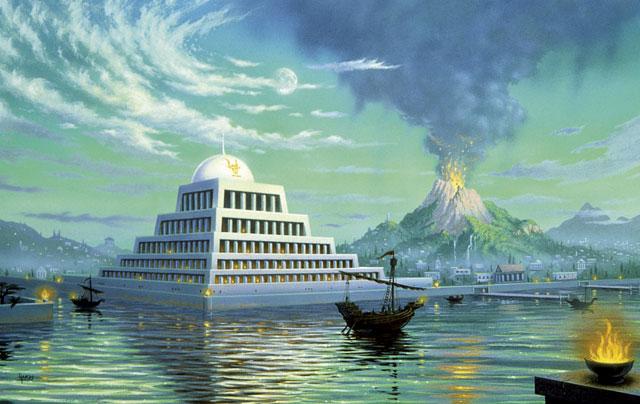 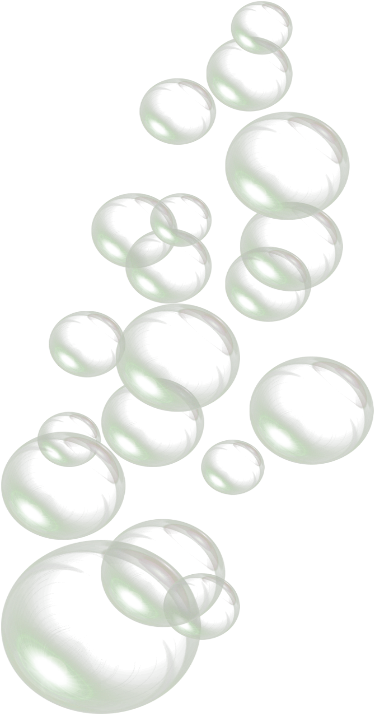 Ответ может заключаться в том, что мы знаем о самом Гермократе. Он был настоящим военным лидером, который помог возглавить успешную оборону Сиракуз против Афин во время Пелопонесской войны. Похоже на историю Атлантиды. В этой истории афинянское государство из доисторических времен отражает нападение превосходящих сил Атлантиды.
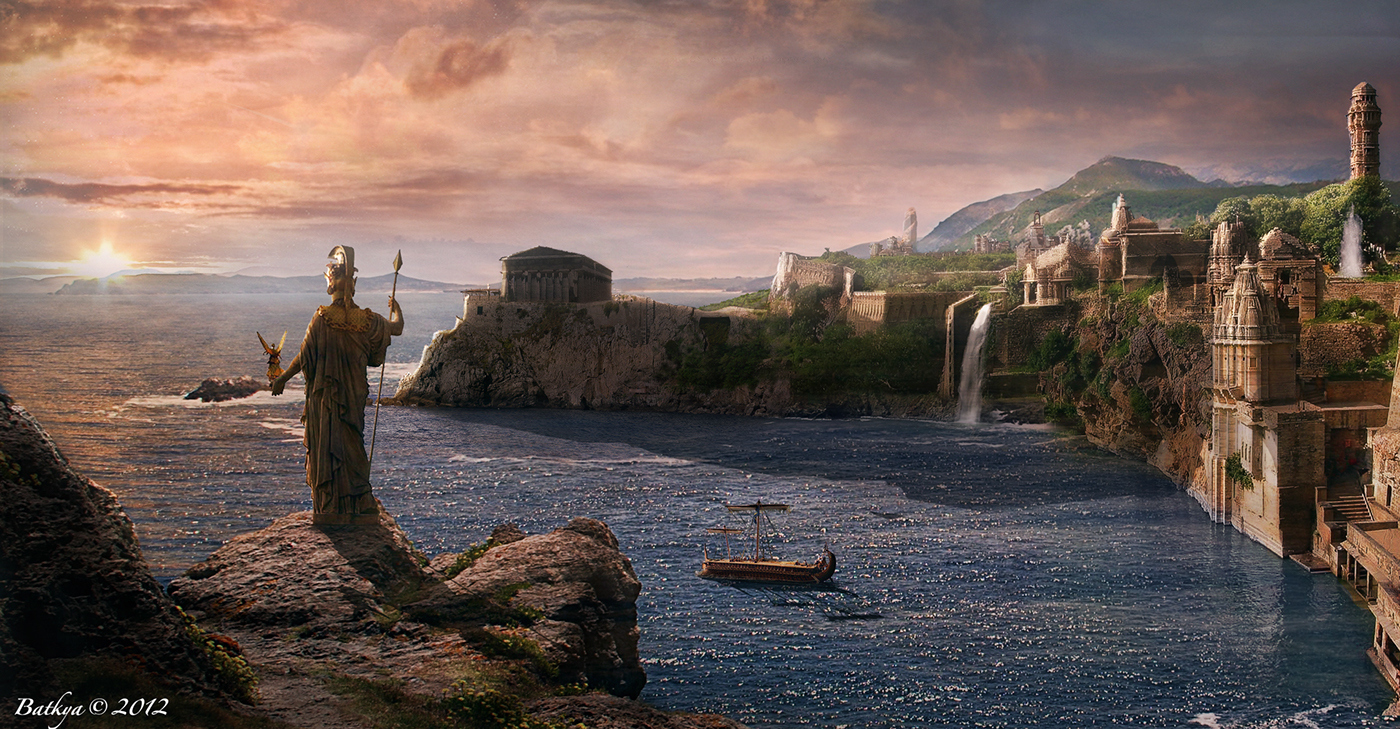 Остров изобилия и богатства. Именно на нем был построен дворец правителя, который еще сам Посейдон окружил тремя сухопутными и двумя водными оборонительными кольцами. Позднее его потомки-атланты перебросили через них мосты и прорыли дополнительные каналы, по которым корабли могли беспрепятственно подходить к причалам, расположенным у самых стен дворца. Они же возвели на центральном холме множество храмов, богато отделанных золотом и украшенных статуями небожителей и земных владык Атлантиды.
Мир и благоденствие, царившие на нем многие века, рухнули в одночасье по вине самих же атлантов. До той поры, пока жители острова ставили добродетель выше богатств и почестей, небожители были к ним благосклонны, но отвернулись от них, как только блеск золота затмил в их глазах духовные ценности.
Взирая на то, как люди, утратившие божественную сущность, переполнились гордыней, алчностью и злобой, Зевс не пожелал сдерживать свой гнев и, собрав прочих богов, предоставил им право вынести свой приговор. На этом рукопись древнегреческого философа обрывается, но, судя по той катастрофе, которая обрушилась вскоре на злочестивых гордецов, их сочли недостойными милосердия, что и привело в итоге к столь печальному исходу.
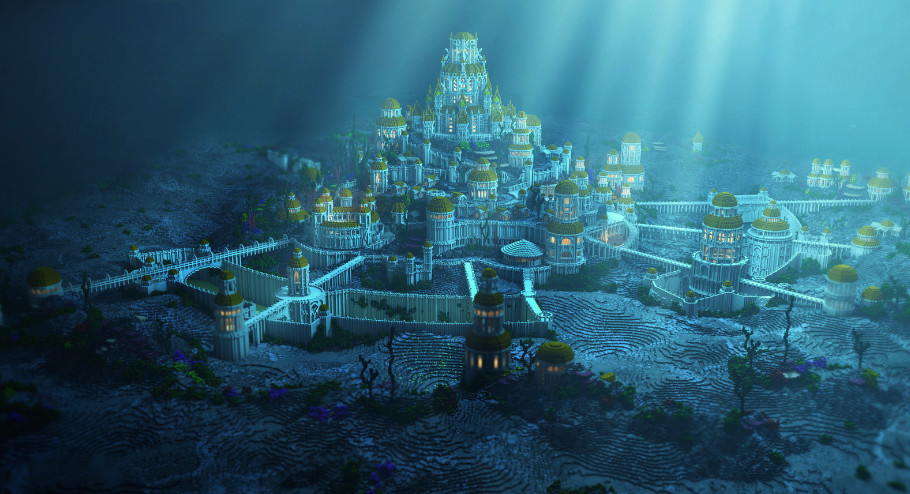 Как вы думаете, существовала ли Атлантида на самом деле? Остаются только догадки.
Такая популярность мифа об Атлантиде не могла не повлиять на современную культуру.
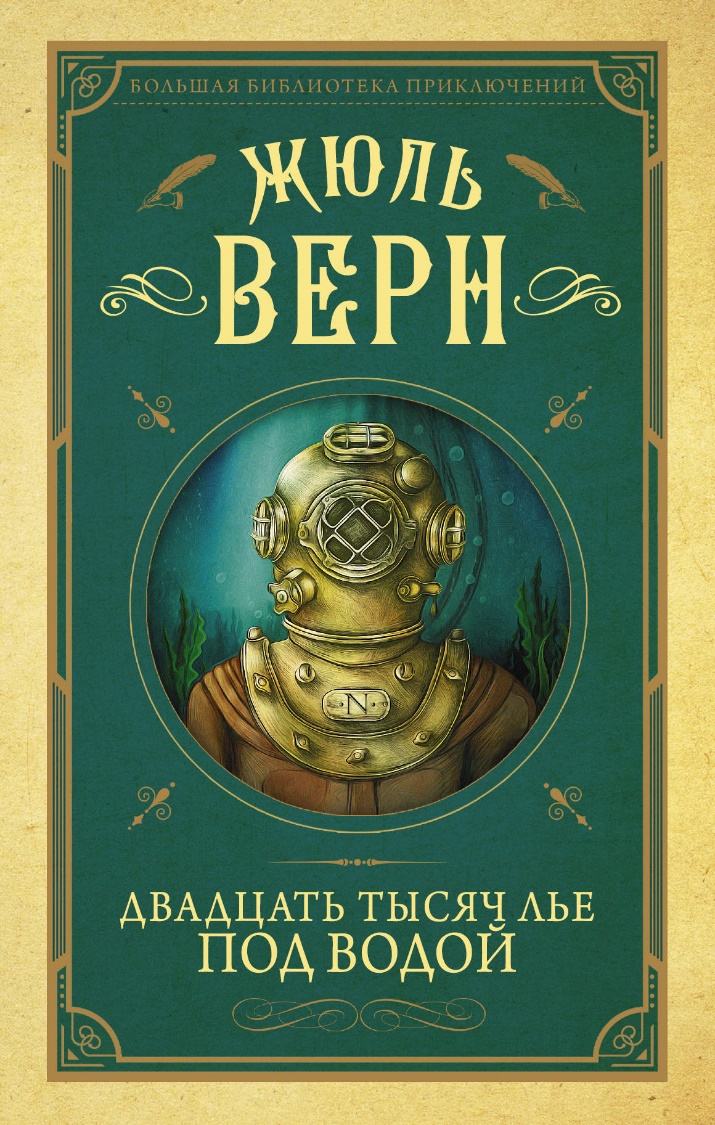 Представляем вам небольшую подборку литературы, вдохновлённой мифами об Атлантиде.
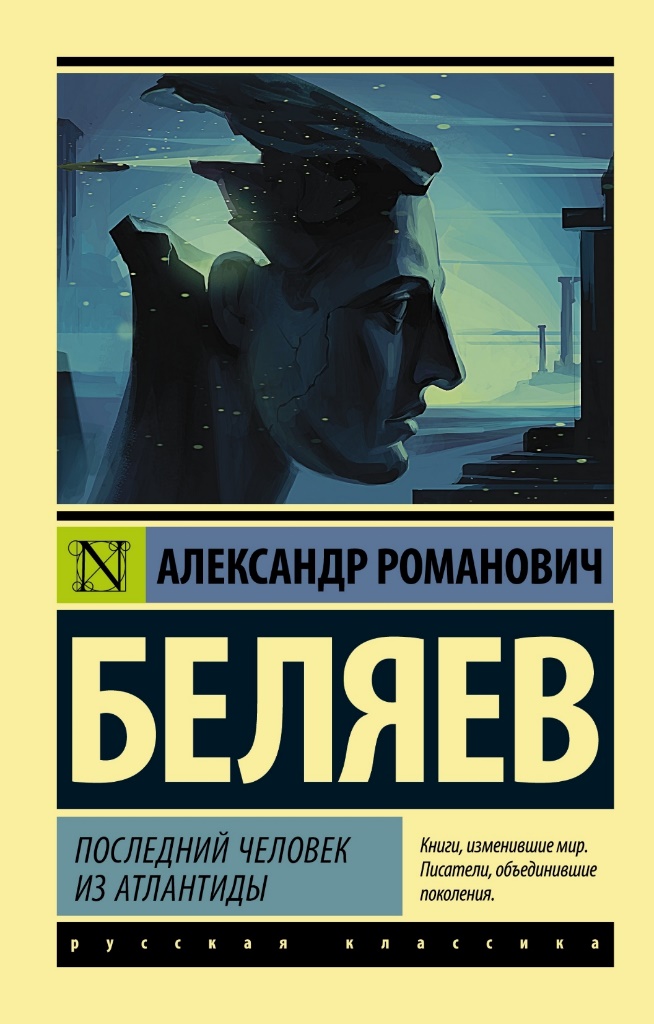 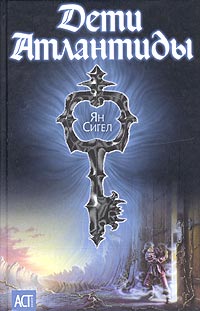 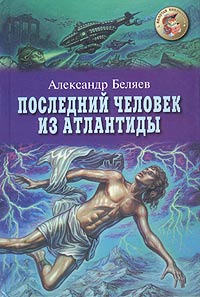 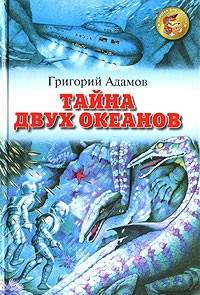